Designing Socioeconomic Benefit Studies of Met/Hydro Services and Products:Training Overview
Glen Anderson, Chief of Party
Climate Change Resilient Development Project
Mahe Island, Seychelles
May 4, 2015
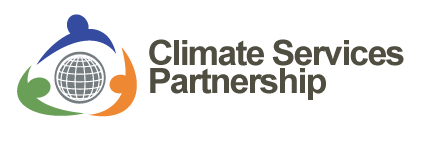 Background: Valuing Met/Hydro Services
Globally, met/hydro services have experienced a period of innovation and expansion in terms  of the range and quality of products and methods for delivering them to users
Annual costs to provide services exceed $10 billion per year, globally.
Annual benefits of hydro/et services significantly exceed costs of production, delivery and uptake of these services
Producers of met/hydro services increasingly required to demonstrate benefits of existing services and justify improved and new services
Background: Valuing Met/Hydro Services
Illustrative Case Studies:
NMHS improvements to reduce disaster losses in developing countries – benefit/cost ratio ranges from 4:1 to 36:1
Current and improved weather forecasts in the United States assessed for households– benefit/cost ratio of at least 4:1
Drought early warning system in Ethiopia to reduce livelihood losses and dependence on assistance – benefit/cost ratio ranges from 3:1 to 6:1
El Niño early warning system in 5-state region of Mexico to improve decision-making in agriculture – Benefit/cost ratio ranges from 2:1 to 9:1
Valuation – more than a half century of studies
Appendix C in upcoming WMO publication describes this history
Review of more than 140 studies conducted by Stratus Consulting
Background: Valuing Met/Hydro Services
CSP Working Group formed to promote the diffusion of climate services in developing countries by documenting the economic benefits of these service
Partnership forged between CSP, WMO and the World Bank to develop primer on designing studies to value met/hydro services and support with training
Valuing Weather and Climate: Economic Assessment of Meteorological and Hydrological Services
Publication by WMO expected in May 2015
Draft copies available at workshop and electronically
Background: Valuing Met/Hydro Services
WMO Seminar Series in 2013
Designed to introduce met services to the valuation of services and elicit feedback on the book
Seminars were convened in Brunei, South Africa, and Curacao
New series of WMO/CSP/ WB training workshops
Antigua & Barbuda (February 2015)
Seychelles (May 2015)
Croatia (June/July 2015)
Training Objectives and Structure
Training objectives
Provide staff from met services an opportunity to work on designs for benefit studies
Increase awareness of methods and international results
Structure of training
Lectures based on the book
Exercises – individual and small groups
Trainers will work side-by-side with small groups to develop basic first drafts of design documents
Participants will have opportunity to present their designs and receive feedback from participants and trainers
Training Outputs
Country-level SEB estimates for the value of met/hydro services in reducing weather-related damages using the benchmarking method
Value chains for the production and delivery of met/hydro services 
Concept notes covering the design elements of SEB studies
Terms of reference for SEB studies
Strategies for communicating SEB study results to decision-makers and other audiences
PowerPoint presentations to support requests for financial assistance to conduct SEB studies
Agenda
Day 1
Socio-economic benefit (SEB) study design
Motivation for SEB studies
Value chains
Day 2
Uptake of met/hydro services
Non-economic evaluation of met/hydro services
Costs of met/hydro services
Day 3
Benefits of met/hydro services 
Methods for valuing met/hydro services
Agenda
Day 4
Benefit/cost analysis
Communicating the results of SEB studies
Day 5
Working group presentations of SEB designs
Trainer feedback on SEB designs